1,000
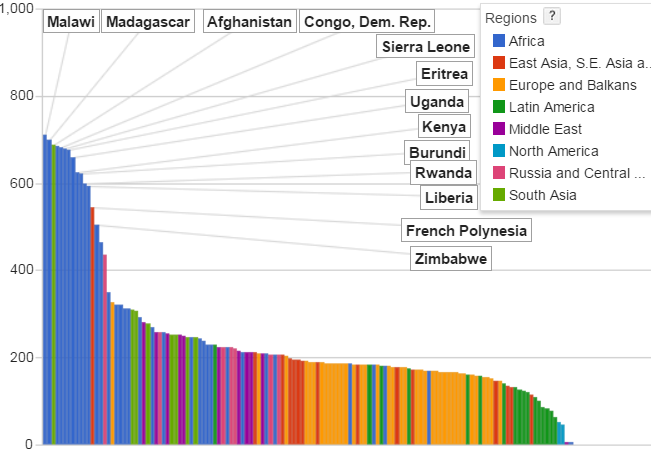 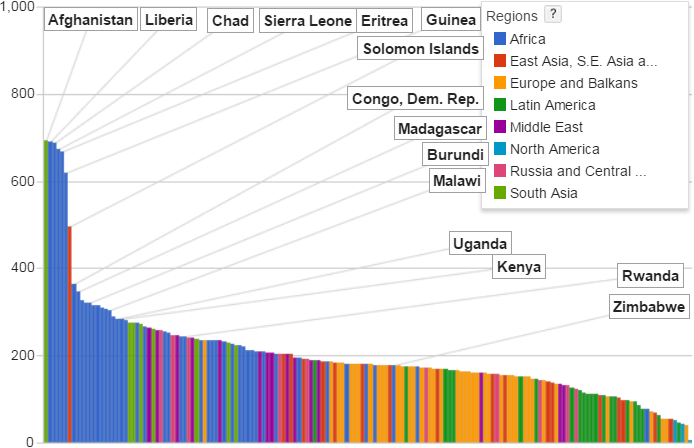 800
Satellite
Satellite
Satellite
Min RTT in msec.
600
400
2008
2008
2013
200
0
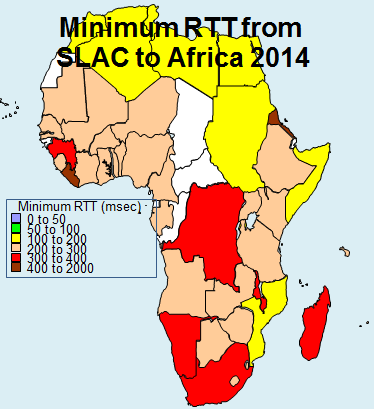 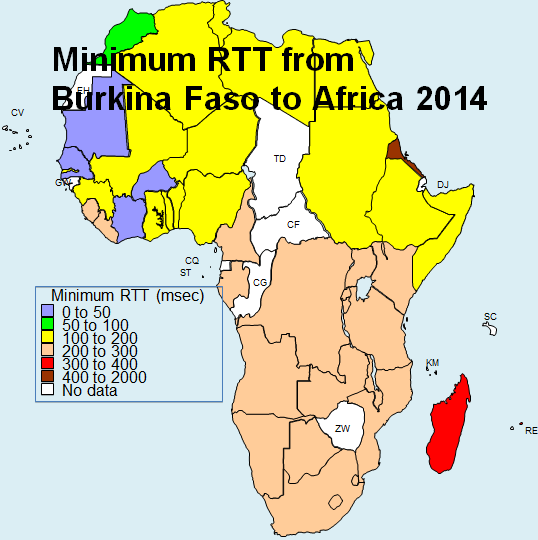 Burkina
Faso
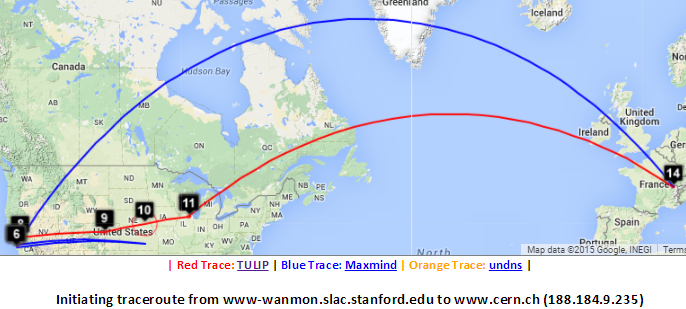 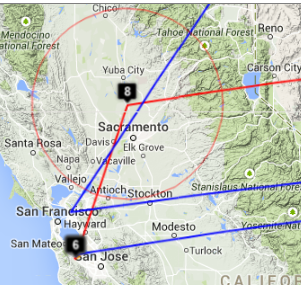 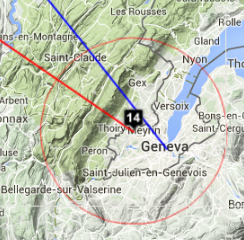 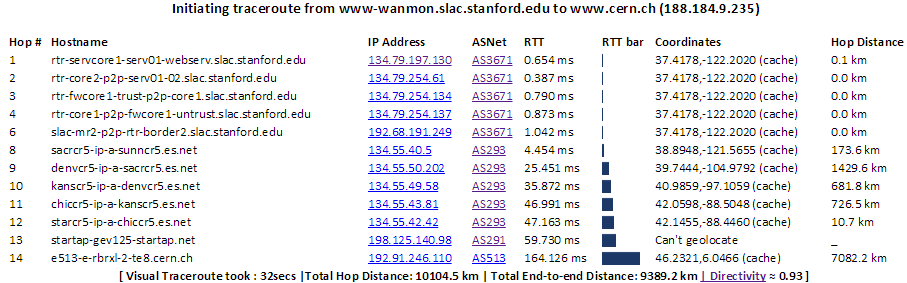